Please insert your organization’s logo / Veuillez insérer le logo de votre organisme
Repenser la sécurité des patients : Promouvoir une nouvelle approche pour des soins plus sûrs à [nom de l’organisation]
Présenté par : X
Date : X
[Speaker Notes: C’est avec grand plaisir que je me joins à vous aujourd’hui pour vous faire part d’une nouvelle approche de la sécurité des patients et pour nous encourager toutes et tous, à [nom de l’organisation], à la défendre afin d’améliorer les soins prodigués à nos patients/résidents/clients.

Il s’agit également d’une nouvelle approche défendue par Excellence en santé Canada, qui fournit d’excellents outils et ressources susceptibles de nous appuyer.]
Tout le monde a droit à des soins de santé sûrs et de qualité.
2
[Speaker Notes: Pour commencer, parlons d'abord du pourquoi.

À [nom de l'organisation], nous pensons que tout le monde a droit à des soins de santé sûrs et de qualité.]
Malheureusement, ce n’est pas toujours le cas.
3
[Speaker Notes: Malheureusement, ce n'est pas toujours le cas.  

À [nom de votre organisation], nos données sur les préjudices nous indiquent... [suggérez de signaler des exemples de statistiques sur les préjudices de votre organisation à partir de rapports d'incidents, de données sur les préjudices subis dans les hôpitaux, d'autres données applicables ou des récits rapportés par les médias, etc.]]
Diapositive permettant aux organisations d’ajouter des images de leurs données.
4
Pull quotes
Vingt ans après l’Étude canadienne sur les événements indésirables, trop peu a été fait pour améliorer la sécurité des patients.
Dr G. Ross Baker, professeur émérite, Université de Toronto, Canada. National Post, 26 juillet 2023
L’absence de progrès est « inquiétante »Donald M. Berwick, MD, MPP, président émérite et associé principal, Institute for Healthcare Improvement
5
[Speaker Notes: En fait, près de 20 ans se sont écoulés depuis que l'Étude canadienne sur les événements indésirables a estimé que de 9 250 à 23 750 personnes meurent chaque année dans les seuls hôpitaux du Canada en raison d'erreurs évitables. 

Pour citer le Dr Ross Baker, coauteur de cette étude et professeur émérite à l'Institut de gestion et d'évaluation des politiques de santé de l'Université de Toronto, "... trop peu a été fait pour faire bouger les choses... Je crains que nous n'ayons pas consacré le temps et les ressources nécessaires ces dernières années pour faire une différence, et que nous renoncions à l'opportunité de réduire réellement les préjudices subis dans les soins de santé."

Et pour citer le Dr Donald Berwick, expert international en sécurité des soins de santé qui a récemment publié un éditorial dans le New England Journal of Medicine, "l'absence de progrès est inquiétante."]
A graphic of two patient safety guides. Image text: Rethinking Patient Safety. A discussion Guide for Patients, Healthcare Providers, and Leaders
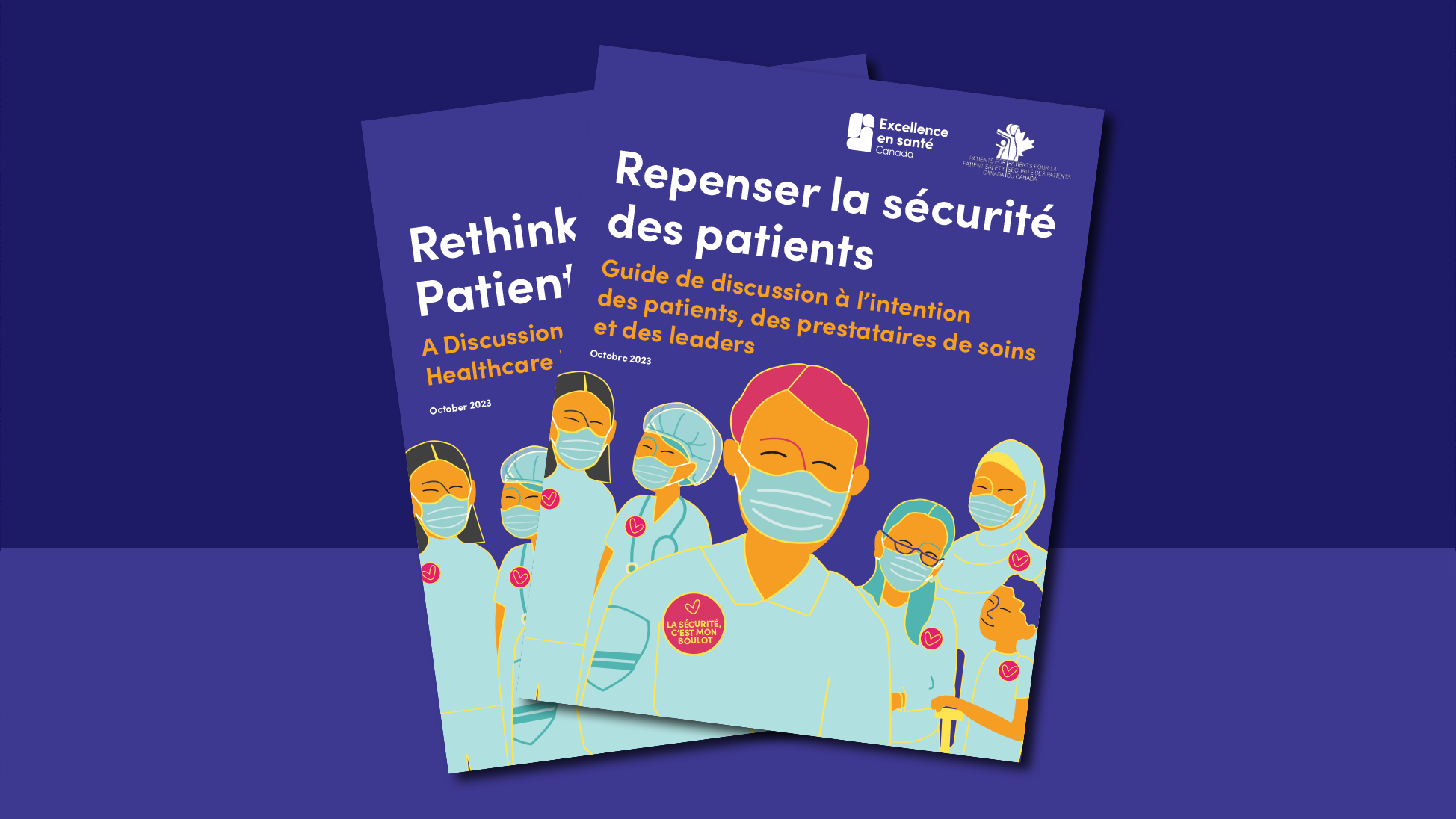 [Speaker Notes: En résumé, les préjudices subis par les patients / résidents / clients demeurent une menace mortelle au Canada et toutes les parties prenantes à la prestation des soins de santé devraient repenser la sécurité des patients.

Heureusement, de nouvelles pistes de réflexion sur une nouvelle approche pour des soins plus sûrs sont en train d'émerger au Canada, avec l'aide d'Excellence en santé Canada.]
À quel point nos soins sont-ils sûrs?
[Speaker Notes: Commençons par nous poser la question suivante : nos soins sont-ils sûrs ?

Prenez quelques minutes pour penser et réfléchir à la manière dont vous répondriez à cette question si elle était posée par un leader/membre du conseil d'administration/patient/résident/client ou partenaire de soins, et discutez-en avec la personne à côté de vous.

Retour sur la discussion : 
Demandez à une personne volontaire de commenter la façon dont elle a répondu à la question posée.

À [nom de votre organisation], nous n'avons pas de bonne façon de répondre à cette question. Comme la plupart des autres organisations, nous avons tenté de répondre à cette question en mesurant l'ampleur des dommages dans notre système, plutôt qu'en cherchant à savoir dans quelle mesure nos soins sont sûrs.]
L’absence de préjudices est-elle synonyme de sécurité?
≠
SÉCURITÉ
PRÉJUDICES
[Speaker Notes: L'absence de préjudices est-elle synonyme de sécurité ?

Nous apprenons que l'absence de préjudice n'est pas synonyme de sécurité. 

Je le répète : l'absence de préjudices n'est pas la même chose que la présence de sécurité.]
Les mesures des préjudices nous indiquent-elles que nos soins sont sécuritaires OU que nous avons eu de la chance?
9
[Speaker Notes: Posons-nous à présent la question suivante : l'évaluation des préjudices est-elle un bon indicateur fiable du caractère sécuritaire de nos soins, ou est-elle simplement un indicateur de la chance que nous avons eue ?

Demandez aux personnes présentes de faire une pause et de réfléchir à cette question. Si cela leur convient, demandez-leur d'avoir une conversation avec les personnes qui se trouvent à côté d’elles.

Demandez-leur également de penser à un exemple où elles ont compté sur la chance en l'absence de sécurité (sur le plan professionnel ou personnel).

Retour sur la discussion : 
Demandez aux personnes présentes de partager leurs réflexions sur la question ou un exemple de leur propre expérience]
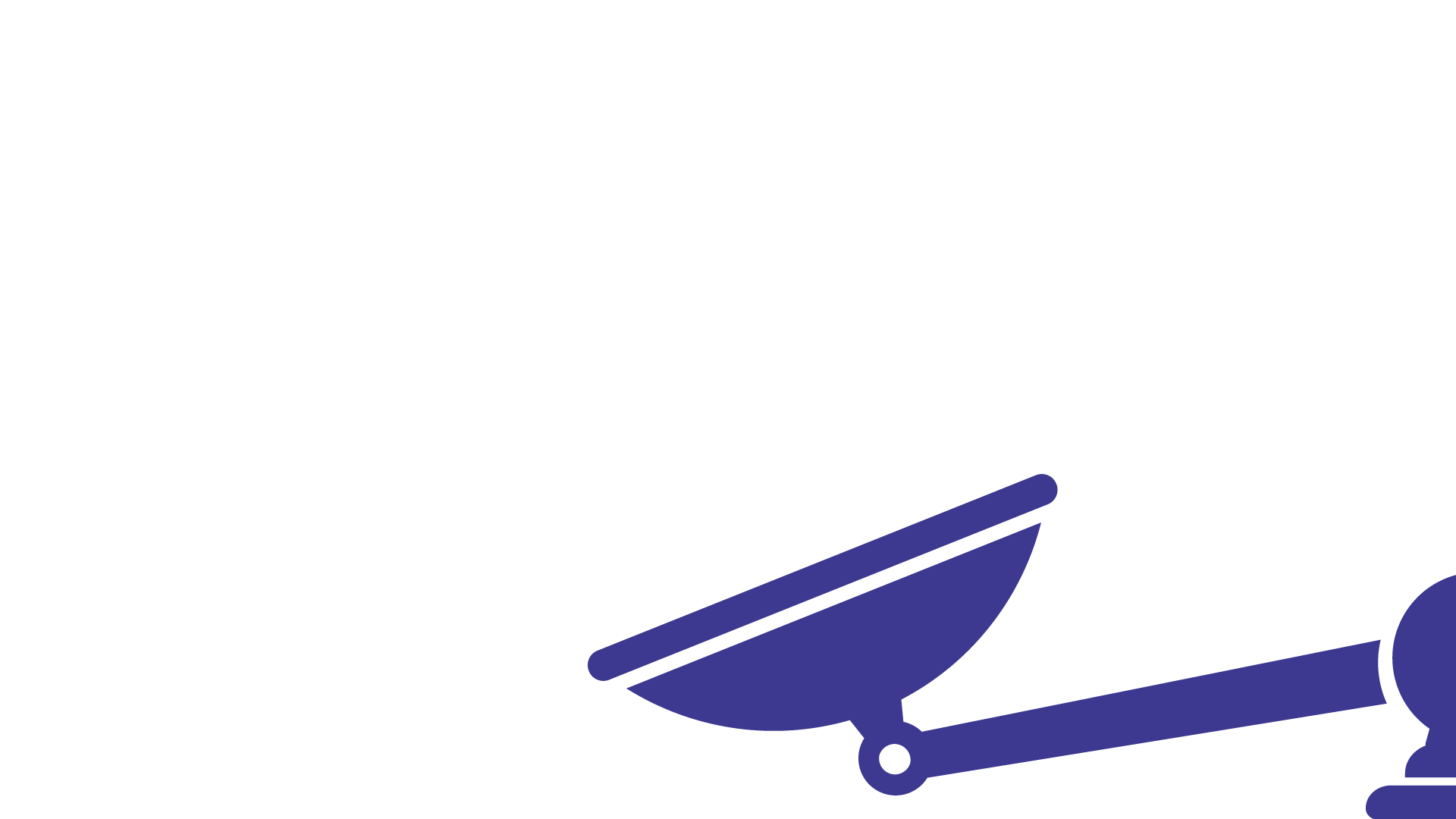 Prévenirles préjudices
Trousses d’outils et liste de vérification
Comités
Responsabilité des gestionnaires et des départements AQ-Sécurité
Projets pour la sécurité des patients
Assurance et responsabilité
Cartes de pointage et audits
Gestion des incidents
Politiques, règlements et lignes directrices
10
[Speaker Notes: Compte tenu de l'importance accordée à la mesure des préjudices, la balance penche du côté des stratégies de sécurité des patients principalement axées sur la prévention des préjudices, qui repose en grande partie sur des approches hiérarchiques.

Sur cette diapositive, vous verrez plusieurs stratégies que nous utilisons à [nom de l'organisation] et dans d'autres établissements pour prévenir les préjudices causés aux patients/résidents/clients.

Posez la question :  Ces stratégies vous parlent-elles ? Pensez-vous à d'autres stratégies ?

Posez la question aux participants :  Pensez-vous que ces stratégies permettent de travailler à la réduction des préjudices subis par les patients au sein de [nom de l'organisation] ? Nos taux de préjudice se sont-ils améliorés pendant les dernières années ? 

Bien que nous sachions que plusieurs de ces initiatives et stratégies sont des éléments importants pour la sécurité des soins, nous apprenons qu'elles ne suffisent pas à faire progresser la sécurité. En dépit de [X] années de travail acharné à [nom de l'organisation], notre taux de préjudices subis par les patients / résidents  / clients est resté inchangé, s'est aggravé ou n'a montré qu'une amélioration minime. 

L'approche hiérarchique axée sur les préjudices présentée dans cette diapositive est déséquilibrée et n'a pas permis d'améliorer la sécurité des soins de santé.]
Ces approches contribuent-elles à ce que le personnel soit :
Découragé
Désengagé
Débordé
Surmené
En manque de sécurité psychologique?
[Speaker Notes: De plus, les experts en sécurité commencent à voir que cette approche de la sécurité axée sur la prévention des préjudices contribue à ce que le personnel se sente découragé, surmené et en manque de sécurité psychologique.  

Posez la question aux participants : Vous intéressez-vous à cette situation ? (vote à main levée)

Posez les questions suivantes aux participants : 
Réfléchissons un instant à ce que nous faisons à [nom de l'organisation] quand les choses tournent mal. 
Notre approche et notre stratégie consistent-elles à multiplier les politiques et à mettre en place davantage de règlements ? 
Cela nous aide-t-il ou nous détourne-t-il des efforts déployés pour garder le personnel et les patients/résidents/clients en sécurité ?]
Notre histoire démontre-t-elle que nous devons faire les choses différemment?
[Speaker Notes: Permettez-moi de poser la question suivante : notre propre histoire démontre-t-elle que nous devons faire les choses différemment ?

Observez les rétroactions des participants. Les gens sont-ils mobilisés/hochent la tête pour indiquer qu'ils sont d'accord ?]
Préjudices passés Les soins aux patients ont-ils été sécuritaires par le passé ?
La mesure et le contrôle du cadre de sécurité
Fiabilité 
Nos systèmes et processus cliniques sont-ils fiables ?
Intégration et apprentissageSommes-nous en train de réagir et de nous améliorer ?
Mesure et surveillance de la sécurité
Sensibilité des operations
Nos soins sont-ils sécuritaires aujourd'hui ?
Anticipation et préparation Nos soins seront-ils sûrs dans l'avenir ?
13
[Speaker Notes: Aux leaders :  Je recommande donc que nous défendions une nouvelle approche de la sécurité des patients ...

Aux équipes de soins de santé : Cette année, pendant la Semaine nationale de la sécurité des patients, nous introduisons/promouvons/inspirons une nouvelle approche de la sécurité des patients ....

... parce que le moment est venu de remodeler notre façon de définir et de pratiquer la sécurité au sein de [nom de l'organisation].

L'objectif est de soutenir un changement transformationnel, en passant d'une conception de la sécurité fondée sur l'absence de préjudices à une approche plus holistique visant à favoriser des soins sûrs et inclusifs - et en mettant en oeuvre ce cadre principal. 

Comme vous pouvez le voir sur cette diapositive, le cadre de mesure et de suivi de la sécurité promeut cinq domaines de sécurité qui renforcent le pouvoir de questionnement, une question étant associée à chacun de ces domaines.  

Préjudices passés : les soins aux patients ont-ils été sécuritaires par le passé ?
Fiabilité : Nos systèmes et processus cliniques sont-ils fiables ?
Sensibilité des opérations : Nos soins sont-ils sécuritaires aujourd'hui ?
Anticipation et préparation : Nos soins seront-ils sûrs dans l'avenir ?
Intégration et apprentissage : Sommes-nous en train de réagir et de nous améliorer ?]
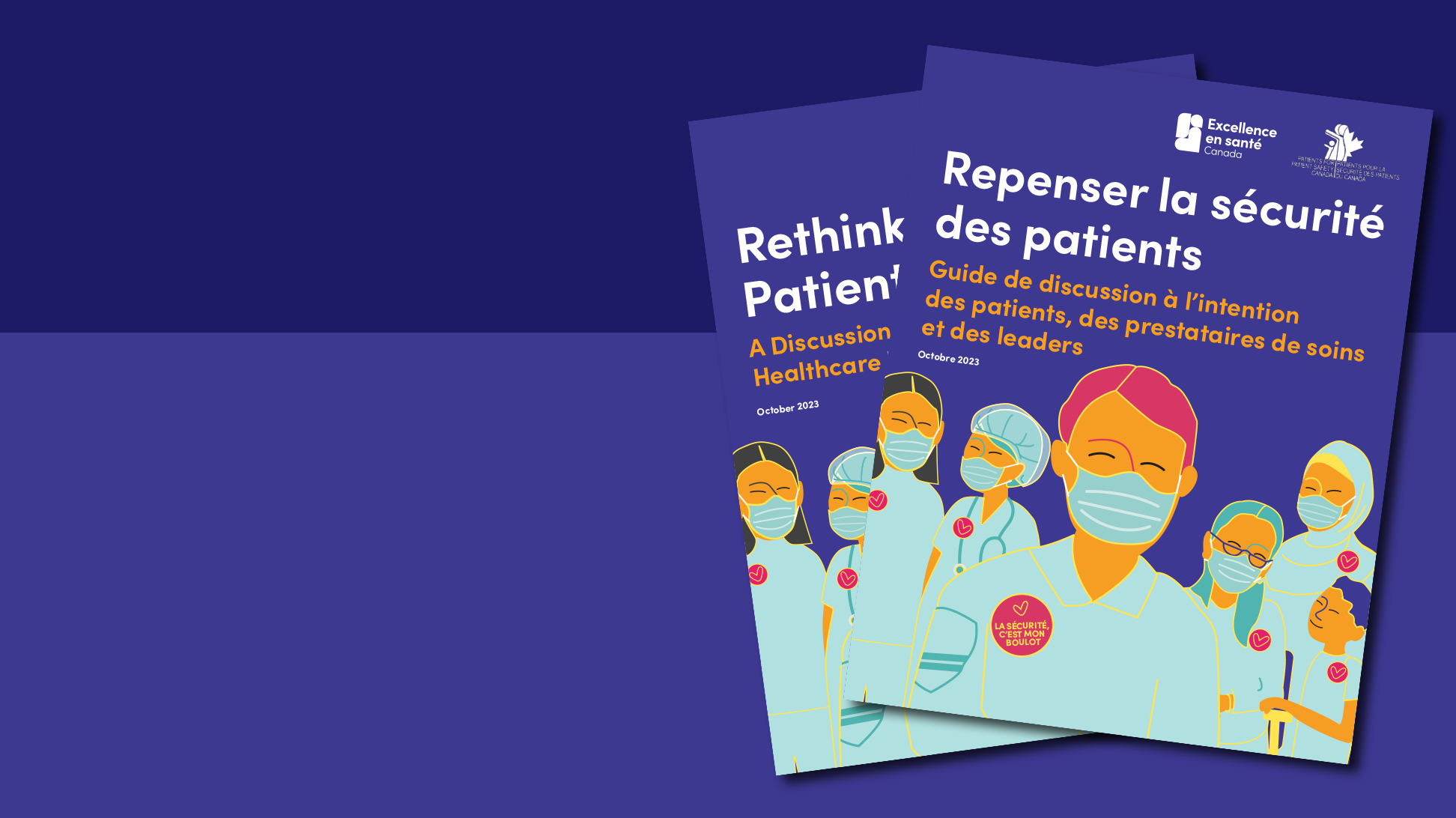 Changer notre façon de penser la sécurité
Tout le monde contribue à la sécurité des patients. 


ExploronsDesSoinsPlusSurs.ca
14
[Speaker Notes: Cela signifie que pour améliorer la sécurité des patients à [nom de l'organisation], nous devons commencer par y penser et en parler différemment.  

Pour nous aider à amorcer cette démarche, Excellence en santé Canada a récemment publié un document : Repenser la sécurité des patients.

Ce nouveau guide de discussion est disponible sur le site Web de l'organisme et a pour but d'aider à susciter la discussion sur la sécurité des patients. Il est conçu pour tous les publics potentiels et constitue un point de départ accessible pour une nouvelle façon de penser, que j'expliquerai dans les prochaines diapositives. 

Considérez la possibilité d'offrir des textes imprimés/encouragez l'auditoire à les télécharger et à les consulter après la présentation.]
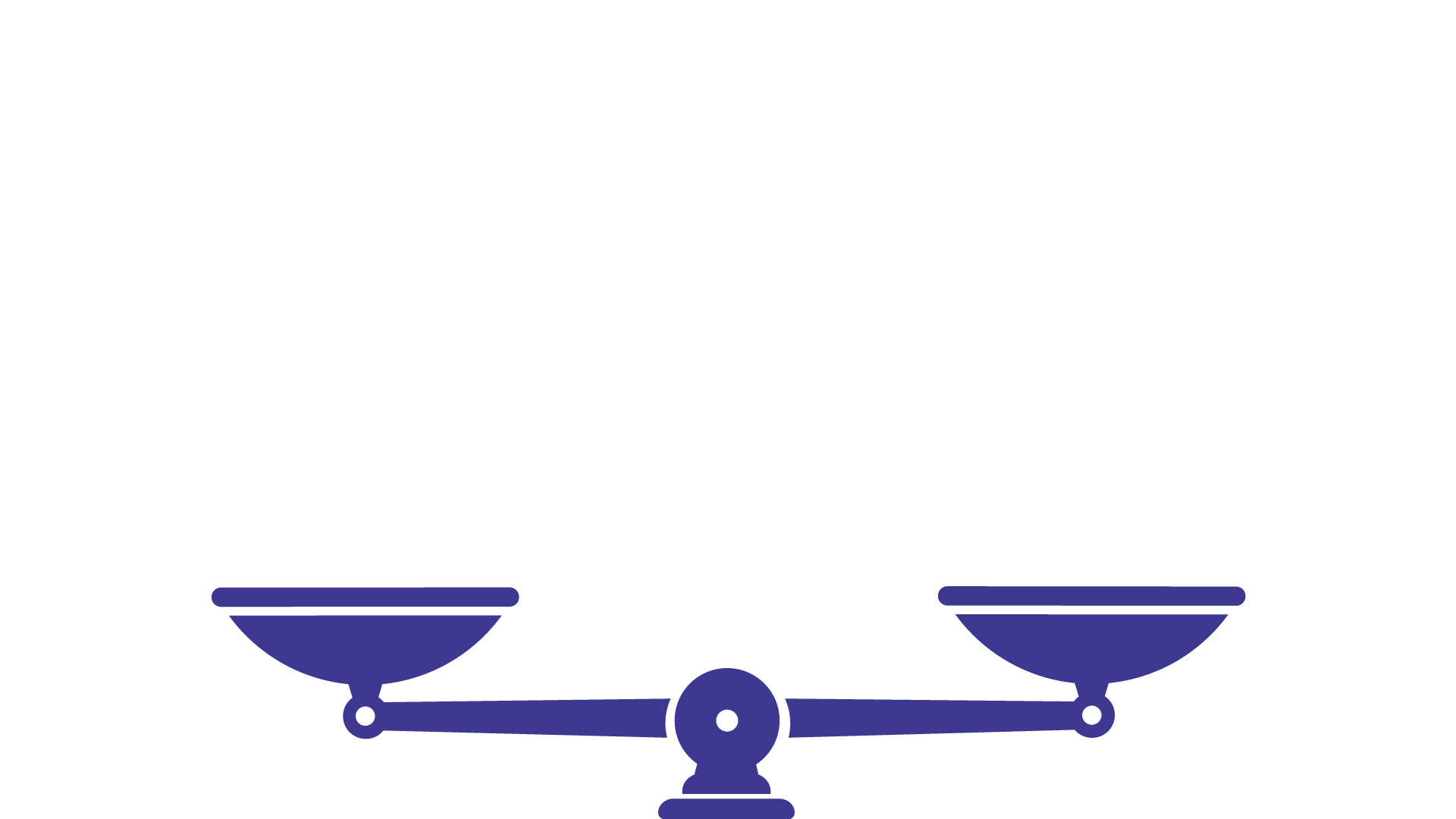 Créer la sécurité
Prévenir les préjudices
Tout le monde contribue à la sécurité
Une manière de penser, d’agir, de répondre
Trousses d’outils et liste de vérification
Responsabilité des gestionnaires et des départements AQ-Sécurité
Coaching
Projets sur la sécurité des patients
Écouter, observer et percevoir
Cartes de pointage et audits
Réunions et discussions sur la sécurité
Agir de manière proactive
Gestions des incidents
Comités
Recherche active des contributions des patients ou des partenaires de soins
Curiosité et questionnement
Politiques, règlements et lignes directrices
Assurance et responsabilité
15
[Speaker Notes: Cette nouvelle approche de la sécurité nous aidera à équilibrer notre échelle de sécurité.   À partir d'aujourd'hui, nous voulons non seulement prévenir les préjudices, mais aussi commencer à créer la sécurité.  

Pouvons-nous ajouter la curiosité et le questionnement à notre pratique quotidienne pour aider à équilibrer les besoins en termes d’assurance et de responsabilité ?
Pouvons-nous enrichir nos mesures de sécurité valorisant l'information non confirmée recueillie par l'écoute, l'observation et la perception ?  
Pouvons-nous cesser de penser à la sécurité comme à un projet et commencer à la considérer comme une façon de penser, d'agir et de réagir ?
Pouvons-nous sortir la sécurité des bureaux des départements de la qualité et de la sécurité et partager la responsabilité de la sécurité avec toutes les personnes travaillant dans le secteur des soins de santé ?
Existe-t-il des opportunités de faire évoluer notre approche de l'audit des processus et des pratiques vers le coaching de soins plus sûrs ?
Enfin, pouvons-nous passer d'une approche de la sécurité fondée sur le regard en arrière à une approche proactive qui tienne compte de la voix du patient ?]
Élargir notre vision des préjudices
Identifier et traiter toutes les formes de préjudices
Ce qui s’est produit
Classification du « comment ça s’est produit »
Facteurs contributifs sous-jacents
[Speaker Notes: Dans le cadre de la promotion d'une nouvelle approche de la sécurité au sein de notre organisation, nous devons également commencer à élargir notre vision des préjudices. Nous devons admettre que nos patients/résidents/clients subissent des préjudices physiques et psychologiques involontaires alors qu'ils reçoivent des soins de notre part.  

Comme nous avons fait un bon travail en matière de surveillance des préjudices physiques particuliers découlant de nos traitements et procédures, tels que les erreurs de médication, les infections associées aux soins, etc. (Nous vous suggérons d'ajouter des exemples d'indicateurs de préjudices surveillés par votre organisation), nous devons reconnaître que les préjudices liés aux transitions de soins, aux retards de diagnostic, aux sous-traitements, aux surtraitements, à la déshumanisation et aux soins culturellement non sécuritaires sont autant d'incidents de sécurité auxquels il faut nous attaquer.  

Des facteurs multiples et complexes sont à l'origine de tous les types de préjudices.]
Redéfinir votre pensée en matière de sécurité
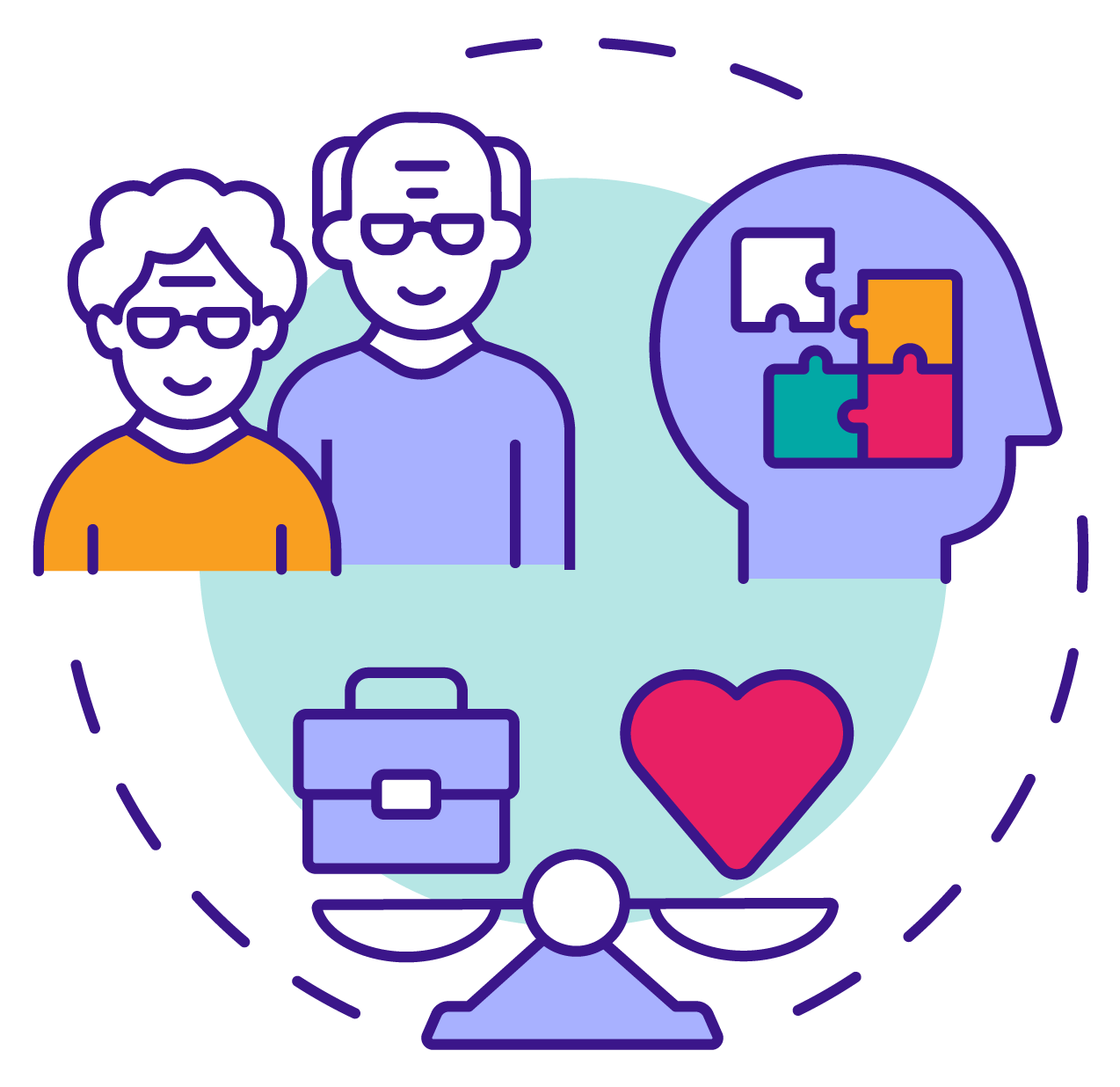 « Le monde tel que nous l’avons créé est le fruit de notre pensée. Il ne peut être modifié sans que nous changions notre façon de penser. »

 Albert Einstein
[Speaker Notes: Nous militons pour que notre pensée en matière de sécurité soit redéfinie.

Pour citer Albert Einstein, "Le monde tel que nous l'avons créé est le fruit de notre pensée. On ne peut le changer sans changer notre pensée".]
«  Si le soin n’est pas sûr, ce n’est pas un soin. »(If it is not safe, it’s not care)
Dr Tedros Adhanom Ghebreyesus, directeur général de l'Organisation mondiale de la santé (OMS) lors du 5e Sommet ministériel mondial sur la sécurité des patients en 2023
18
[Speaker Notes: En fait, pour citer le Dr Tedros Adhanom Ghebreyesus, directeur général de l'Organisation mondiale de la santé (lors du 5e Sommet ministériel mondial sur la sécurité des patients en 2023), « Si le soin n’est pas sûr, ce n’est pas un soin."]
Vous voulez aller plus loin ?
Apprenez-en plus et accédez aux ressources à :
ExploronsDesSoinsPlusSurs.ca
[Speaker Notes: Il faut le répéter. Des soins plus sûrs ne doivent pas seulement porter sur la prévention des préjudices.  Nous devons également trouver des moyens de créer la sécurité.  Il est essentiel que toutes les personnes impliquées dans la prestation ou la réception de soins trouvent des moyens de contribuer à la sécurité. 

De petits changements peuvent avoir de grands effets sur la sécurité des soins pour tous. 
 
Commençons dès maintenant, ensemble, en partageant certains conseils et ressources fournis par Excellence en santé Canada.]
Comment entreprendre un nouveau parcours vers la sécurité des patients?
20
[Speaker Notes: Voici comment entreprendre un nouveau parcours vers la sécurité des patients, avec un merci tout spécial à Excellence en santé Canada pour les diapositives qui suivent.]
Entreprendre un nouveau parcours vers la sécurité des patients
LISEZ « Repenser la sécurité des patients »
«Lisez, puis réfléchissez. Écoutez, puis réfléchissez. Regardez, puis pensez. Pensez, puis parlez». 
– Jackie Kennedy
RÉFLÉCHISSEZ à ce que vous avez entendu et PARTAGEZ avec d'autres ce que vous avez appris sur la sécurité
IDENTIFIEZ un cadre à adopter en matière de sécurité des patients (par ex. Mesure et surveillance de la sécurité)
PARLEZ de la sécurité des patients avec 
• Notre personnel
• Nos patients/résidents/clients et partenaires de soins
21
[Speaker Notes: Les diapositives suivantes sont à utiliser selon vos besoins et en fonction du public auquel elles s'adressent.  Nous avons indiqué quand elles peuvent être utilisées avec les leaders et les prestataires, et quand elles doivent être utilisées avec d'autres personnes.

Cette diapositive s'adresse à un public de leaders et de prestataires de soins.

Pour améliorer la sécurité des patients, nous devons commencer par penser et parler différemment.   

Voici quelques étapes à suivre pour entreprendre notre parcours.   

Décrivez les quatre étapes figurant sur la diapositive.]
Entreprendre un nouveau parcours vers la sécurité des patients
1
Passer d’un accent mis sur les préjudices passés à une vision plus holistique de la sécurité.
Adopter un cadre de sécurité holistique tel que Mesure et surveillance de la sécurité pour aider à créer une compréhension commune et cohérente de la sécurité au sein de notre organisation.
2
3
Créer un espace accueillant où notre personnel et nos médecins peuvent s’exprimer et poser des questions en toute sécurité.
Commencer à mettre davantage l’accent sur la « pratique du questionnement » que sur « le signalement et la reddition de comptes ».
4
22
[Speaker Notes: Cette diapositive s'adresse à un public de leaders et de prestataires de soins.

De plus, voici 4 des 8 étapes qui seront déterminantes pour l'adoption réussie d'une nouvelle approche des soins plus sûrs :
Passer d'un accent mis sur les préjudices passés à une vision plus holistique de la sécurité. 
Adopter un cadre de sécurité holistique tel que Mesure et surveillance de la sécurité pour aider à créer une compréhension commune et cohérente de la sécurité au sein de notre organisation.  
Créer un espace accueillant où notre personnel et nos médecins peuvent s'exprimer et poser des questions en toute sécurité.   
Commencer à mettre davantage l'accent sur la "pratique du questionnement" que sur le " signalement et la reddition de comptes ".]
Entreprendre un nouveau parcours vers la sécurité des patients
Donner à nos employés et à nos médecins le pouvoir de jouer un rôle proactif en matière de sécurité.
5
Reconnaître que la sécurité peut être créée et commencer à prendre des mesures pour promouvoir des soins plus sûrs (et pas seulement pour prévenir les préjudices).
6
Promouvoir le rôle et la responsabilité de chacun en matière de soins sécuritaires.
7
Promouvoir la valeur de nos patients et nos partenaires de soins dans la création de la sécurité.
8
23
[Speaker Notes: Cette diapositive s'adresse à un public de leaders et de prestataires de services.

Et voici les autres étapes critiques : 
5. Donner à nos employés et à nos médecins le pouvoir de jouer un rôle proactif en matière de sécurité.
6.  Reconnaître que la sécurité peut être créée et commencer à prendre des mesures pour promouvoir des soins plus sûrs (et pas seulement pour prévenir les préjudices).  
7.  Promouvoir le rôle et la responsabilité de chacun en matière de soins sécuritaires.
8.  Promouvoir la valeur de nos patients et de nos partenaires de soins dans la création de la sécurité.]
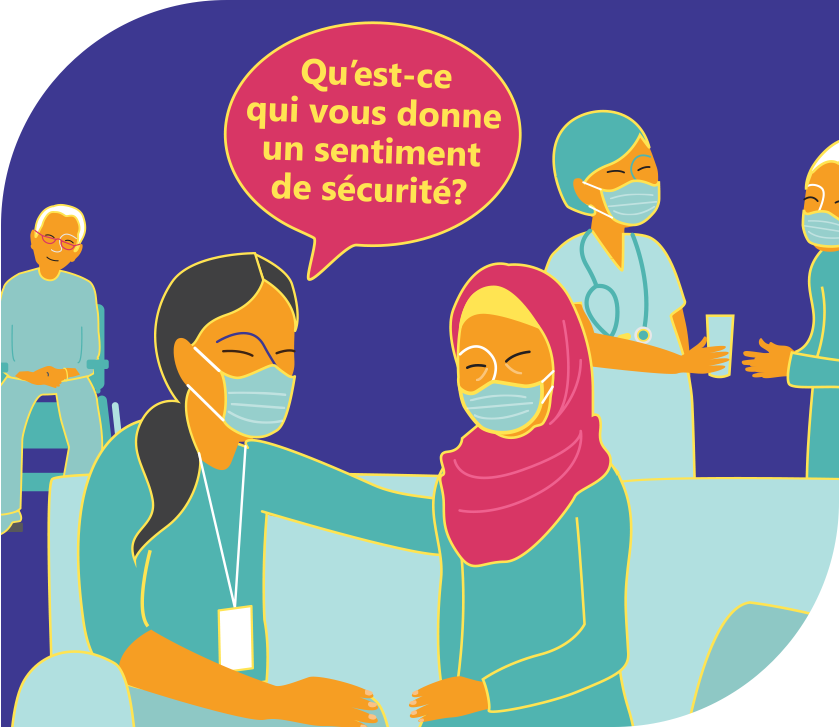 Pratique du questionnement
24
[Speaker Notes: Cette diapositive s'adresse à un public de leaders et de prestataires de soins.

Au final, nous pouvons aider nos employés, médecins et autres membres du personnel clinique à adopter un état d'esprit curieux en posant des questions telles que : " À quel point nos soins sont-ils sécuritaires ? " ou " Que pouvez-vous faire dès maintenant pour rendre les soins plus sûrs ? "
 
Nous pouvons également aider nos patients/résidents/clients et leurs partenaires de soins à sentir qu'ils sont valorisés et qu'ils contribuent de manière importante à des soins plus sûrs en posant des questions telles que : "Qu'est-ce qui fait que vous vous sentez en sécurité ?" et "Qu'est-ce qui ferait que vous vous sentiriez plus en sécurité ?"]
Questions que vous pouvez poser à vos collègues
Que signifie pour vous la sécurité des patients?
En quoi la présence de sécurité est-elle différente de l’absence de préjudices?
Parlez-moi de quelque chose qui vous a alarmé ou inquiété au cours des 24 dernières heures?
À qui vous adressez-vous pour soulever un problème de sécurité ou faire un compliment?
Nos soins sont-ils sécuritaires ou sommes-nous simplement chanceux ?
À quel point vos soins sont-ils sécuritaires?
Qu’est-ce qui vous a fait ressentir un manque de sécurité au travail (ou depuis la dernière fois que nous en avons parlé)?
Qu’est-ce qui vous aiderait à vous sentir davantage en sécurité?
25
[Speaker Notes: Cette diapositive s'adresse à un public de leaders et de prestataires de soins.

Pour nous aider, voici quelques amorces de discussion que nous pouvons utiliser quand nous parlons de sécurité avec nos collègues.]
Questions que vous pouvez poser à vos patients/résidents/clients et partenaires de soins
À qui vous adresseriez-vous si vous ne vous sentiez en sécurité?
Qu’est-ce qui fait que vous vous sentez en sécurité?
Parlez-moi de quelque chose qui vous a alarmé ou inquiété au cours des 24 dernières heures?
Qu’est-ce qui vous aiderait à vous sentir davantage en sécurité?
Qu’est-ce qui nuit à votre sentiment de sécurité?
Quelles sont vos préférences en matière de soins (par exemple, « qu’est-ce qui est important pour vous? »)?
Qu'est-ce qui a nui à votre sentiment de sécurité au travail (depuis notre dernière conversation) ?
26
[Speaker Notes: Cette diapositive s'adresse à un public de leaders et de prestataires de soins.


Cette diapositive contient des amorces de conversation pour nous aider à parler à nos patients/résidents/clients et partenaires de soins.]
Patients/résidents/clients et partenaires de soins
Vous êtes un partenaire important pour la sécurité des soins.
Vous êtes l’expert de vous-même.
Il est important que les prestataires de soins vous parlent de la sécurité des patients et il est important que vous vous sentiez à l’aise pour prendre la parole et contribuer à vos soins.
Poser des questions et faire part de vos préoccupations sont des moyens d’aider à contribuer à votre sécurité.  
Si vous ne vous sentez pas à l’aise pour parler à votre prestataire de soins, vous pouvez demander à ce qu’un partenaire de soins essentiels se joigne à vous.
27
[Speaker Notes: Cette diapositive s'adresse aux patients/résidents/clients et aux partenaires de soins.

Vous êtes un partenaire important dans la prestation de soins sécuritaires.  

Lisez et enrichissez le reste de cette diapositive.]
Amorces de discussion avec vos patients/résidents/clients et partenaires de soins
Je me sentirais plus en sécurité si…
Je m’inquiète de mon état de santé ou de celui
de l’un de mes proches parce que…
Je ne suis pas à l'aise avec mon état de santé ou celui de mon proche parce que ...
Je pense que ma sécurité ou celle 
d'un de mes proches est menacée parce que…
Je ne me sens pas en sécurité parce que…
Que puis-je faire pour contribuer à ma sécurité ?
28
[Speaker Notes: Cette diapositive s'adresse aux patients/résidents/clients et aux partenaires de soins.

Pour vous soutenir, voici des amorces de conversation qui vous aideront à parler de la sécurité de vos soins avec vos prestataires de soins.]
Activités pour nous aider à mettre en branle notre nouvelle approche de la sécurité
Organisez une discussion sur la manière de repenser la sécurité des patients. 
Organisez un concours de Chasse aux dinosaures.  
Apprenez-en plus lors d'un webinaire organisé par Excellence en santé Canada.
Joignez-vous à la série sur la sécurité des patients d'Excellence en santé Canada.
29
[Speaker Notes: Cette diapositive s’adresse à un public de leaders et de prestataires de soins.

Pour nous aider à amorcer notre nouvelle approche de la sécurité des patients, essayons les activités suivantes.

Lisez cette diapositive.  Les trois diapositives suivantes contiennent plus de détails sur chaque activité.]
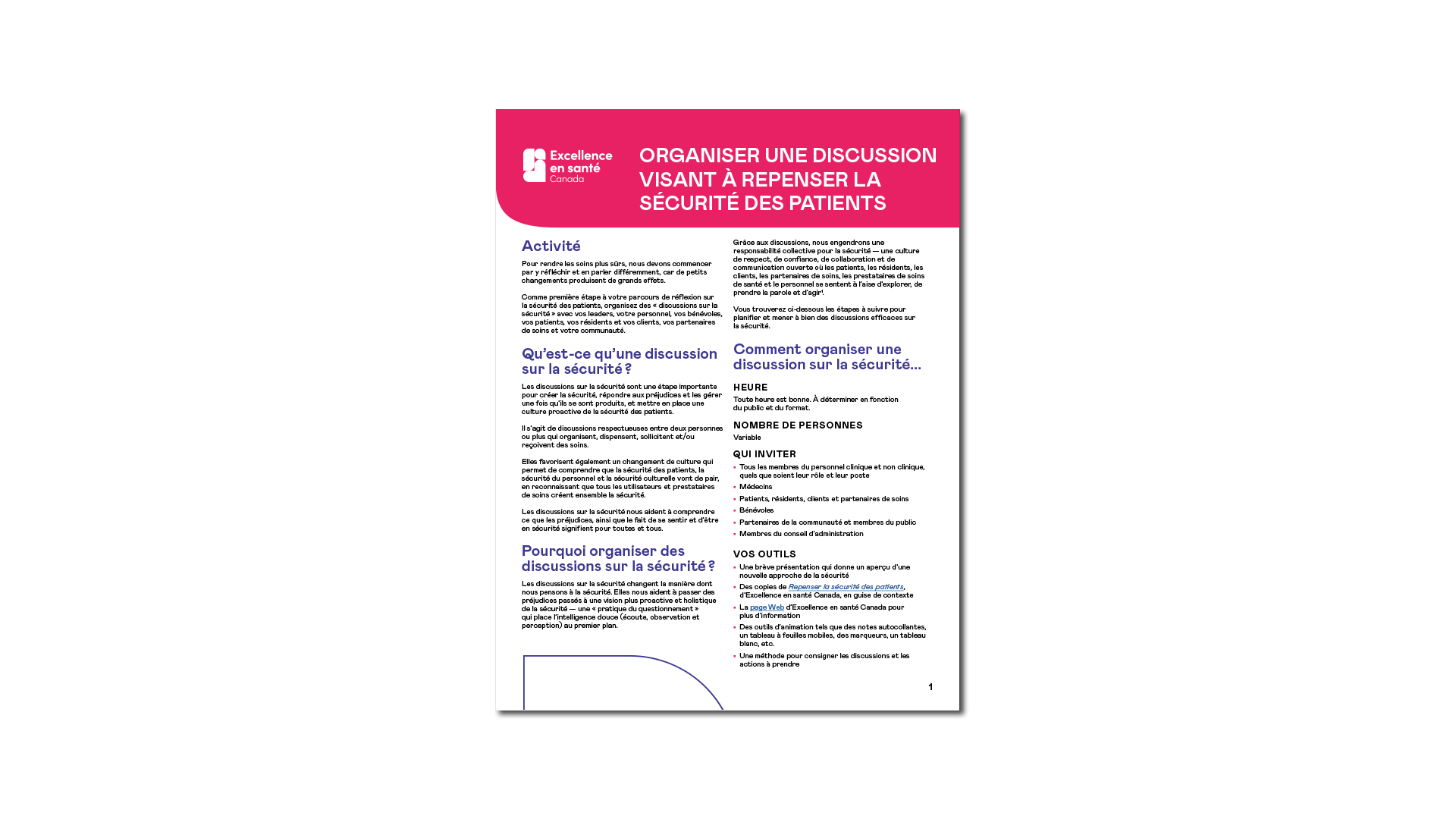 ORGANISER UNE DISCUSSION SUR REPENSER LA SÉCURITÉ DES PATIENTS
ExploronsDesSoinsPlusSurs.ca
30
[Speaker Notes: Cette diapositive s’adresse à un public de leaders, de prestataires de soins et de conseillers aux patients. 

 
Pour commencer notre parcours visant à repenser la sécurité des patients, nous devrions envisager d’organiser des " discussions sur la sécurité " avec nos leaders, notre personnel, nos bénévoles, nos patients, nos résidents et nos clients, nos partenaires de soins et notre communauté.

Grâce à ces conversations, nous pouvons renforcer la responsabilité collective en matière de sécurité - nous pouvons créer une culture de respect, de confiance, de collaboration et de communication ouverte où les patients, les résidents, les clients, les partenaires de soins, les prestataires de soins de santé et le personnel se sentent en sécurité pour explorer, prendre la parole et agir.

Excellence en santé Canada a fourni des directives sur la façon d’organiser une discussion sur la sécurité ainsi que des suggestions d’objectifs, de sujets à aborder et de questions à débattre.]
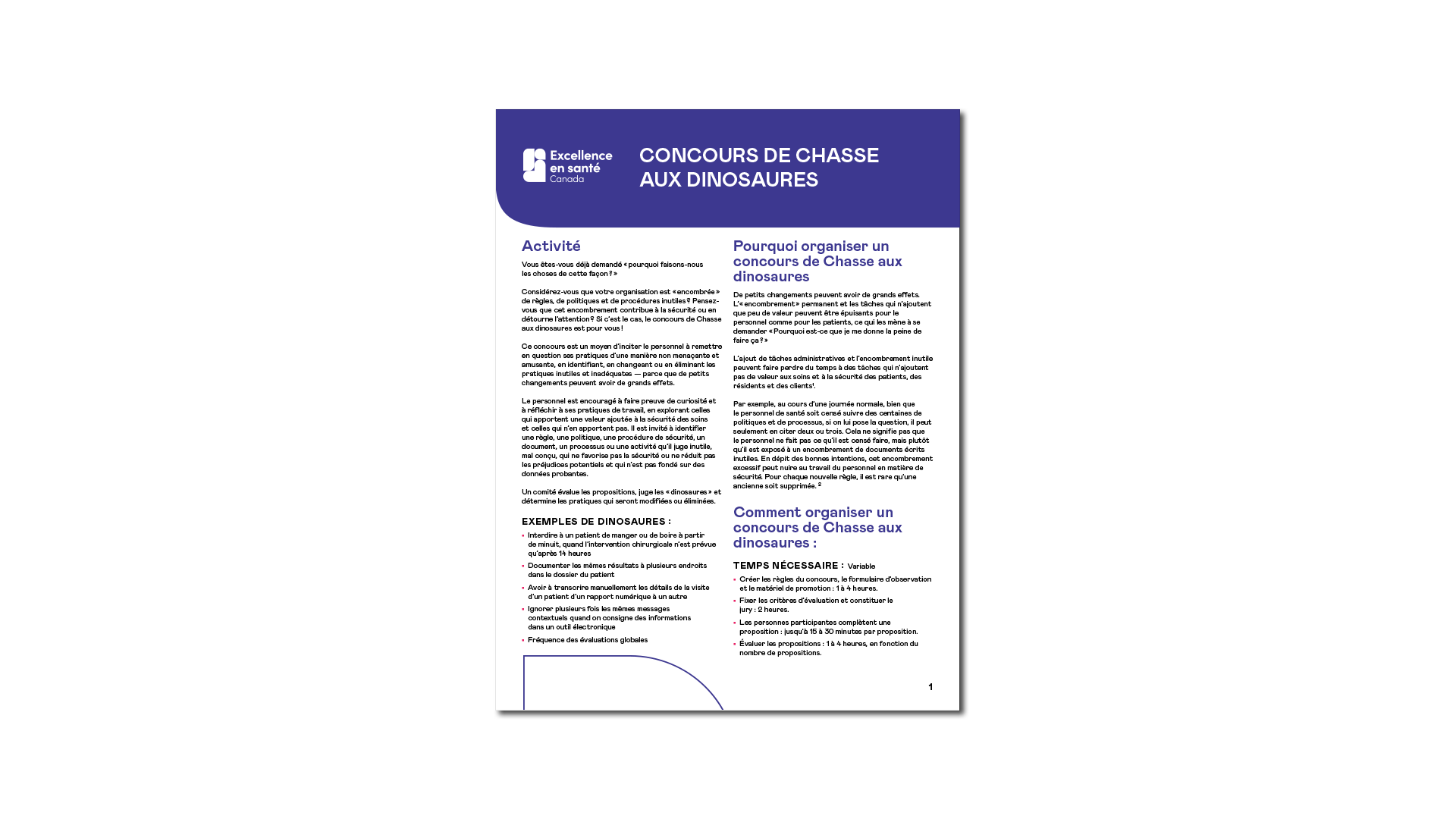 CONCOURS DE CHASSE AUX DINOSAURES
ExploronsDesSoinsPlusSurs.ca
31
[Speaker Notes: Cette diapositive s’adresse à un public de leaders, de prestataires de soins et de conseillers aux patients.

Vous êtes-vous déjà posé la question suivante : "Pourquoi faisons-nous les choses de cette façon ?" 
Considérez-vous que notre organisation est "encombrée" de règles, de politiques et de procédures inutiles ? Pensez-vous que cet encombrement contribue à la sécurité ou nous en détourne ?  Si c’est le cas, le concours de Chasse aux dinosaures est fait pour nous ! 
 
Ce concours est un moyen de mobiliser notre personnel pour qu’il remette en question nos pratiques d’une manière non menaçante et amusante. 
 
Le personnel est encouragé à identifier une règle, une politique, une procédure de sécurité, un document ou une activité qu’il juge inutile, mal conçue, qui ne favorise pas la sécurité ou ne réduit pas les préjudices potentiels et qui n’est pas fondée sur des données probantes.  
 
Nous avons ensuite un panel qui révise les observations, juge les "dinosaures" et détermine les pratiques qui seront modifiées ou éliminées.]
Webinaire : Repenser la sécurité des patients
Offert par Excellence en santé Canada

Le 24 octobre de 12 h à 13 h (HE)

Une discussion dynamique axée sur l’exploration, l’apprentissage et l’action.
Enregistrez-vous ou obtenez l'enregistrement à

 ExploronsDesSoinsPlusSurs.ca
32
[Speaker Notes: Cette diapositive s’adresse aux leaders, aux prestataires de soins, aux conseillers aux patients pour en apprendre plus sur la série d’actions pour la sécurité des patients.


Excellence en santé Canada organise également un webinaire dans le cadre de la Semaine nationale de la sécurité des patients, le 24 octobre.

Vous pouvez vous inscrire à ExploronsDesSoinsPlusSurs.ca et, si vous l’avez raté, vous pouvez aussi en obtenir l’enregistrement.

Il s’agit d’une discussion dynamique axée sur l’exploration, l’apprentissage et l’action pour rendre les soins plus sûrs.]
Qu’est-ce que la série Repenser la sécurité des patients?
Sur une période de quatre mois, trois séances d’apprentissage virtuelles.

Chaque séance d’apprentissage est suivie d’une période d’action visant à mettre en pratique les apprentissages collectivement en tant qu’équipe.

Toutes les équipes participantes partagent leurs apprentissages et leurs actions lors d’un forum de clôture.

Des occasions pour s’engager dans l’apprentissage entre pairs, recevoir du mentorat et profiter de l’accompagnement d’experts afin de rendre les soins plus sûrs pour tous.
Pour en savoir plus et vous inscrire, visitez

 ExploronsDesSoinsPlusSurs.ca 

Le programme commence en janvier 2024.
33
[Speaker Notes: Cette diapositive s’adresse à un public de leaders, de prestataires de soins et de conseillers aux patients qui souhaitent en apprendre plus sur la série Repenser la sécurité des patients.

Elle se déroule sur une période de quatre mois, avec trois séances d’apprentissage virtuelles.

Tout au long de la série, il y a des occasions de se mobiliser pour l’apprentissage entre pairs, de recevoir du mentorat et de profiter de l’accompagnement d’experts afin de favoriser des soins sécuritaires pour tous.

Chaque séance d’apprentissage virtuel sera suivie d’une période d’action au cours de laquelle l’apprentissage sera mis en pratique collectivement, en tant qu’équipe.

De plus, toutes les équipes participantes partageront leurs apprentissages et leurs actions lors d’un forum de clôture.

Le programme commence en janvier 2024.  Apprenez-en plus et postulez sur le site ExploronsDesSoinsPlusSurs.ca.]
Avis
Cette présentation a été préparée par Excellence en santé Canada. Les organismes de soins de santé peuvent l’utiliser pour promouvoir l’adoption de cette nouvelle approche de la sécurité.
Excellence en santé Canada (ESC) travaille avec des partenaires pour diffuser les innovations, renforcer les capacités et catalyser le changement dans les politiques afin que toutes et tous au Canada reçoivent des soins sûrs et de qualité. En collaborant avec les patientes et les patients, les proches aidants et le personnel des services de santé, nous transformons les innovations éprouvées en améliorations durables dans tous les aspects de l’excellence en santé. Créé en 2021, ESC est issu de la fusion de l’Institut canadien pour la sécurité des patients et de la Fondation canadienne pour l’amélioration des services de santé. ESC est un organisme de bienfaisance indépendant sans but lucratif financé principalement par Santé Canada. Les opinions exprimées ici ne représentent pas nécessairement celles de Santé Canada.
34